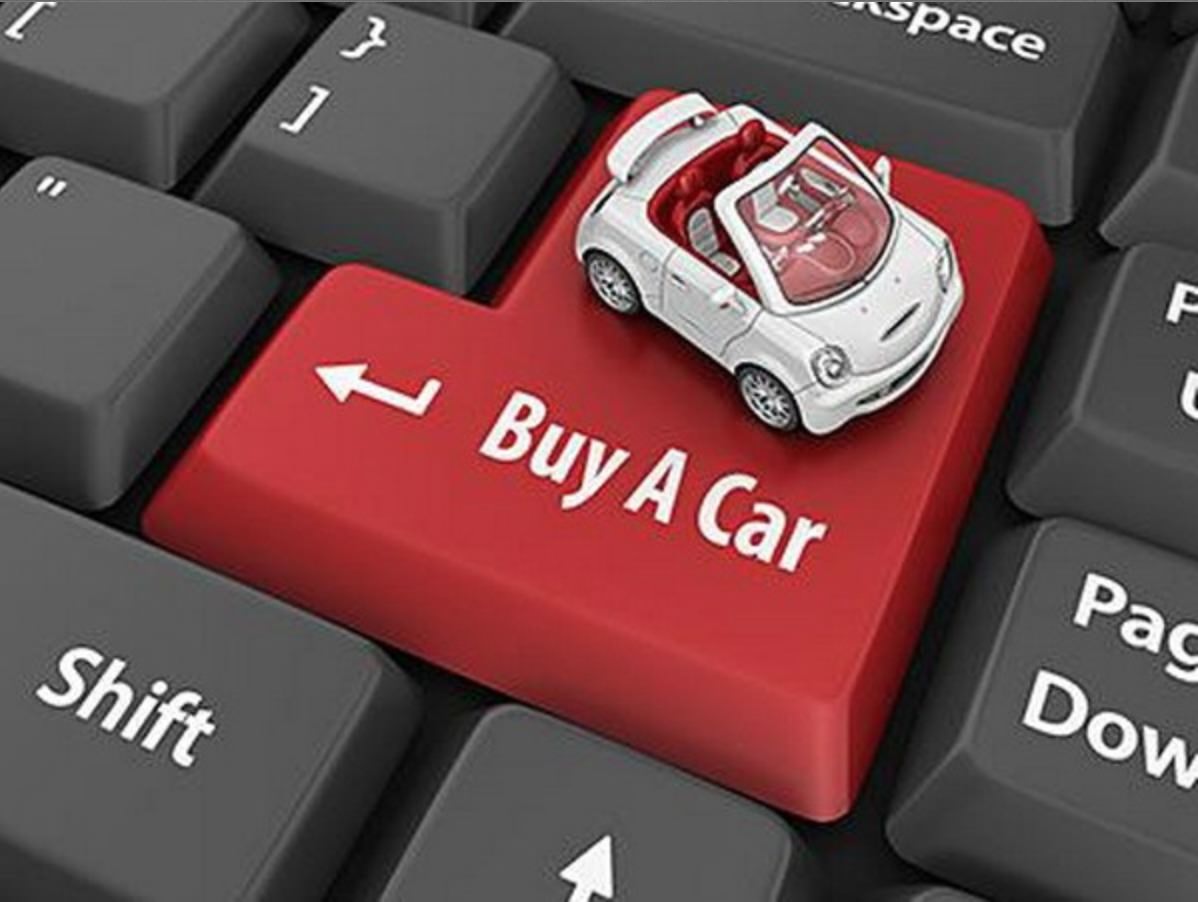 Создание инновационной marketplace «RECAR» для продажи автомобилей (новых и с пробегом) дилерами и прочими продавцами на территории России
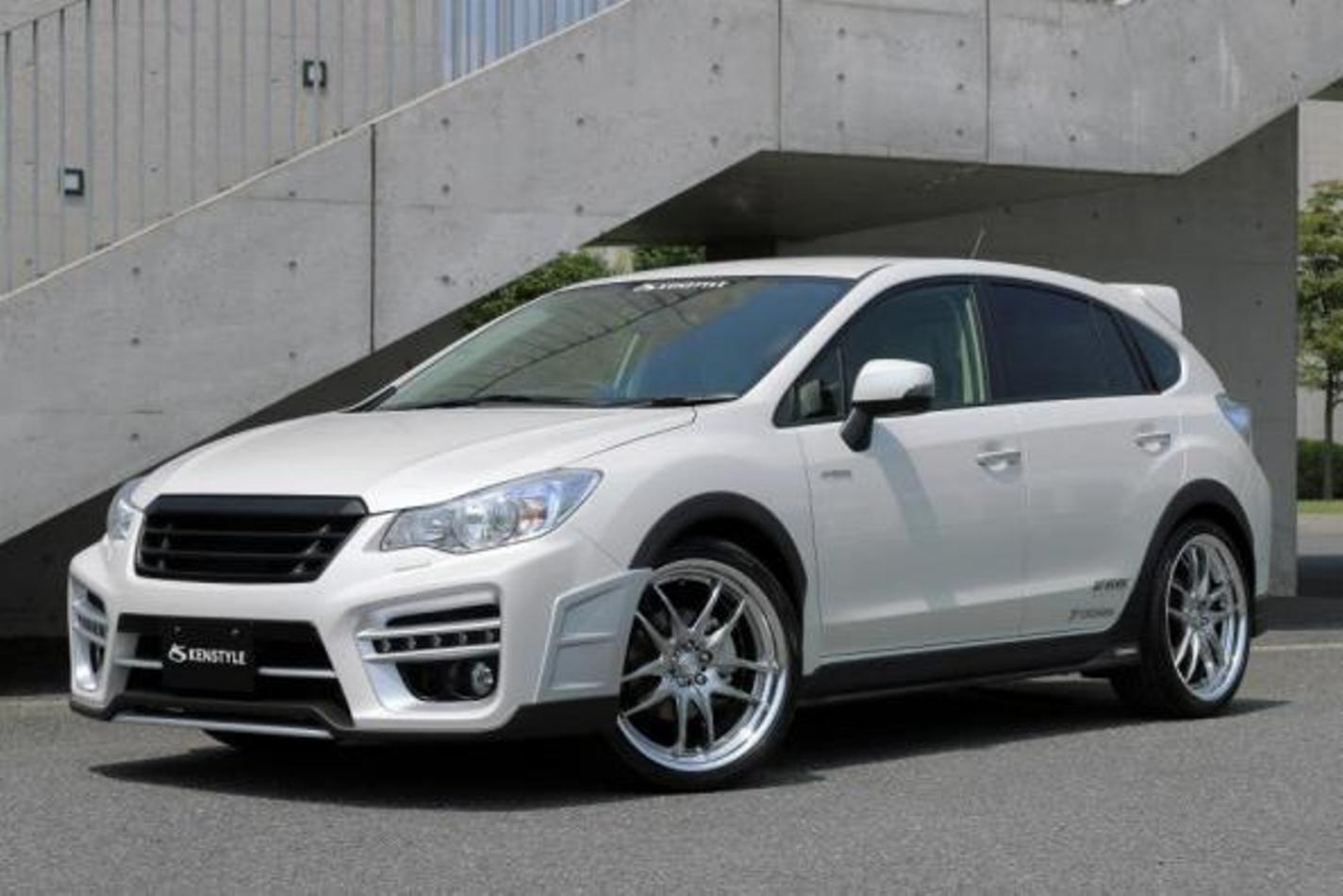 Оглавление
1.  Титульный слайд
2.  Оглавление
3.  Концепция инвестиционного проекта
4.  Основные потребители
5.  Преимущества перед конкурентами
6.   За что и почему заплатят потребители?
7.   Потенциал проекта
8.   Этапы реализации проекта
9.  Планируемые финансовые результаты
10.  Внутренние и внешние риски
11. Инвестиционное предложение
12. Контакты
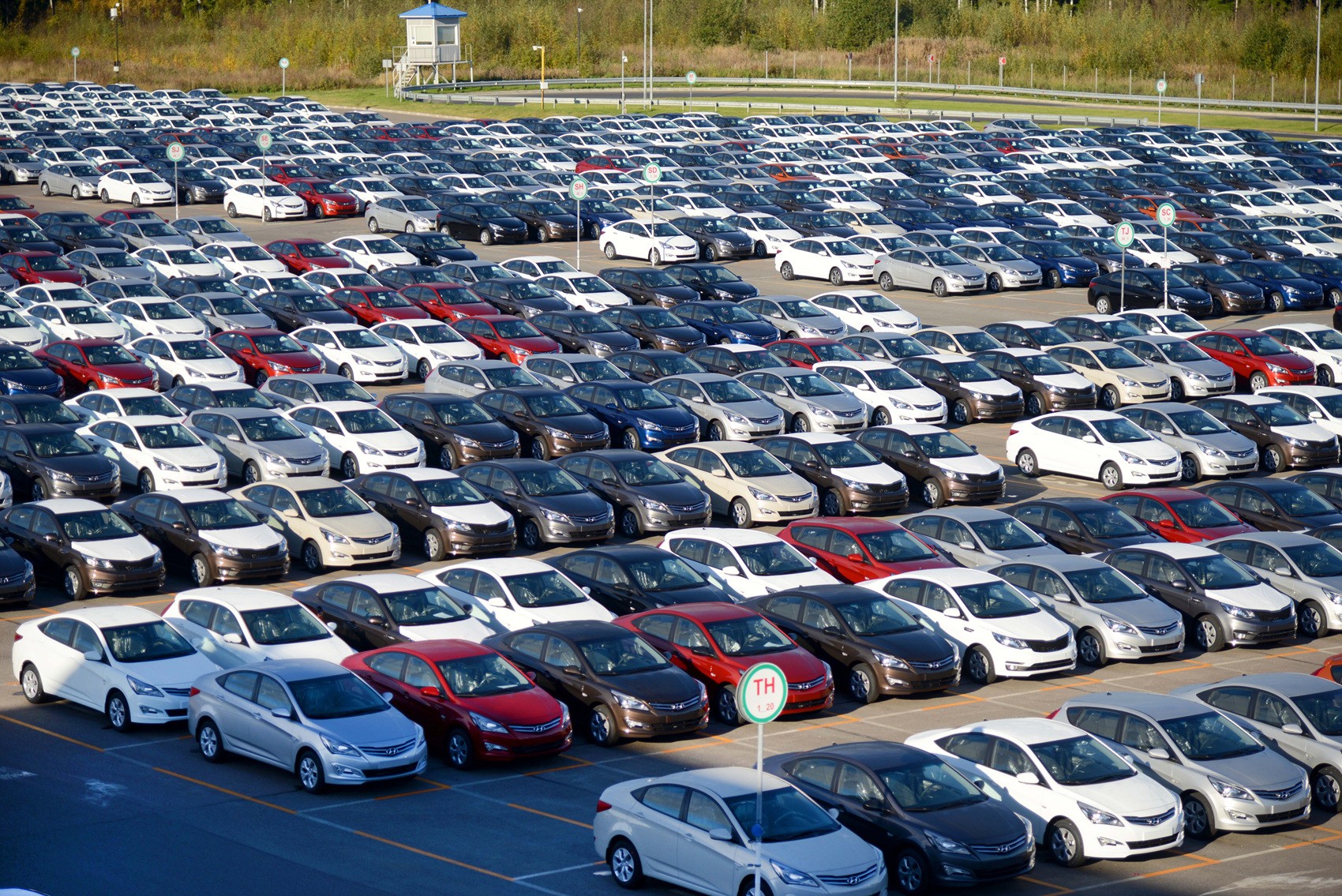 Концепция инвестиционного проекта
В соответствии с предлагаемым проектом планируется создать инновационную высокоэффективную торговую систему для продажи автомобилей (новых и спробегом) в российском сегменте сети Интернет.     Предлагаемая торговая интернет-система  marketplace «RECAR» категории B2B2C (Business to Business to Consumer будет использовать новый способ предложения к продаже товаров/услуг на основе набора полезных свойств по принадлежащему нам патенту РФ №2626330 «Способ предложения к продаже товаров и услуг». Кроме того, будут использованы инновационные методы преобразования информации и общения с покупателем.
     Создание marketplace «RECAR» соответствует ожиданиям продавцов автомобилей (дилеров),  особенно с количеством брендов до 5 единиц, так как на создание собственной корпоративной marketplace у них нет средств. В свою очередь, производители, создавая marketplace внутри одного бренда, не дают возможности выбора автомобиля покупателем даже внутри этого бренда.
       Для реализации проекта необходимо 300 млн. руб. Срок реализации – 3 года.
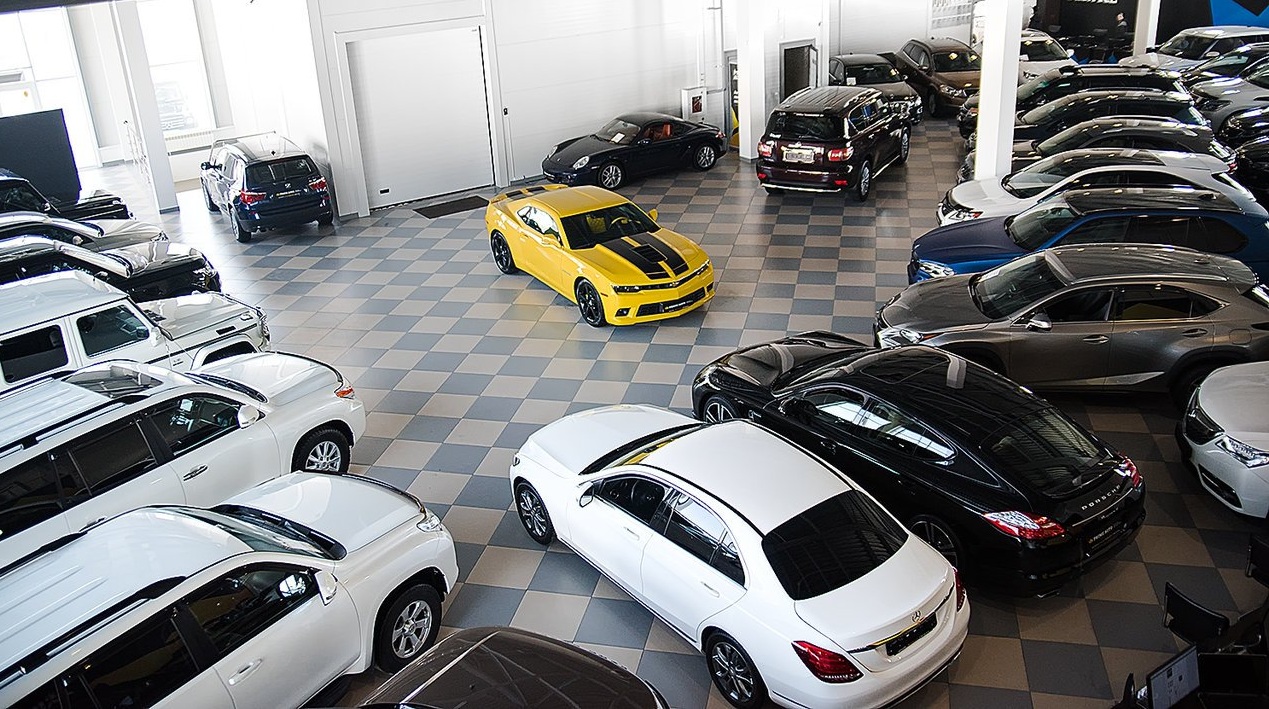 Основными потребителями marketplace «RECAR» должны стать дилеры по продаже автомобилей (новых и с пробегом), прочие продавцы автомобилей с пробегом, кредитные и страховые агенты, лизинговые компании, а также фирмы по продаже дополнительного оборудования, шин, дисков.
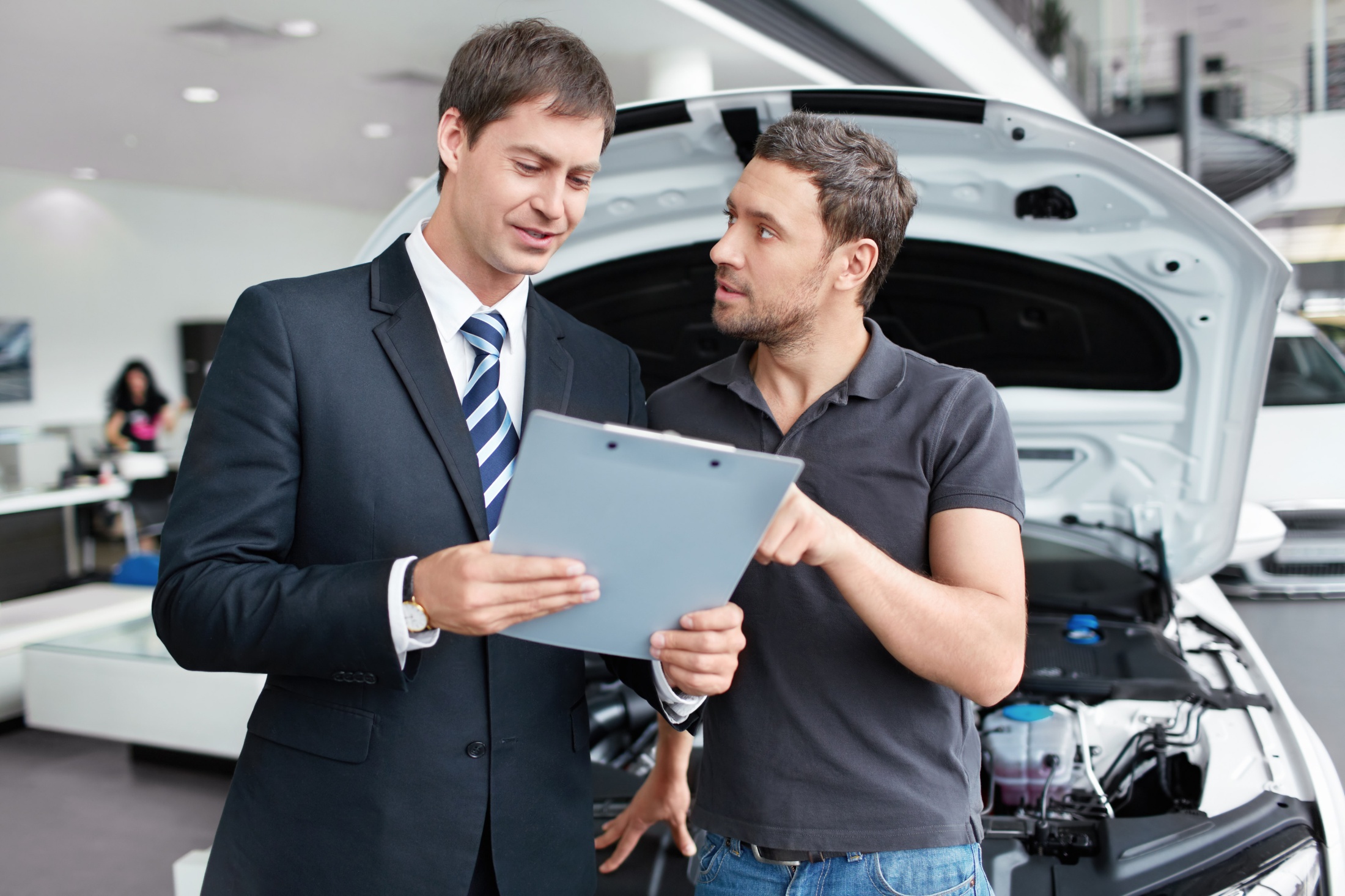 Конкурентное преимущество
В настоящий момент реальная marketplace по продаже автомобилей в российской части
сети Интернет отсутствует.
Покупатель всегда оперирует понятием «полезность» и готов за нее платить.  Мы предлагаем использовать набор полезных свойств для выбора автомобиля.
Продавцу всегда нужно точно понимать потребности покупателя, полезность автомобиля. Мы предлагаем создать систему общения, где продавец сразу увидит набор полезных свойств, выбранных покупателем
Покупатель и продавец смогут заключить договор купли-продажи в электронном виде, что очень удобно обеим сторонам договора.
За что заплатят дилеры?
Почему заплатят дилеры?
За услуги marketplace «RECAR» продавцы новых автомобилей заплатят от 12000 до 20000 рублей ежемесячно за каждый бренд.   Продавцы автомобилей с пробегом заплатят от 14000 до 30000 рублей ежемесячно.
      Кредитные агенты и лизинговые компании заплатят 6000 рублей ежемесячно.
       Страховые агенты заплатят 20000 рублей ежемесячно.
       Всем партнерам marketplace «RECAR»  будет доступна банерная реклама.
Для продавцов автомобилей, особенно для мелких и средних, очень дорого, экономически не выгодно, создавать свою торговую интернет-площадку для продажи автомобилей. Более того, каждый из дилеров связан договорными обязательствами с производителем и не может по своему усмотрению изменять регламентированный сайт производителя.
        С другой стороны, каждый из дилеров имеет на своей территории и страхового агента, и кредитного агента.
Потенциал проекта

+ Имеется Патент РФ №2626330 «Способ предложения к продаже товаров и услуг».

+ Разработан и опробован набор полезных свойств для представления к продаже автомобилей (новых и с пробегом).

+ Разработан новый способ представления информации покупателю автомобиля.

+ Разработана технология для общения продавца и покупателя.

+ Команда проекта готова к работе.

+ Потенциальные потребители (дилеры) выразили свою заинтересованность в использовании результатов проекта.
Этапы реализации проекта
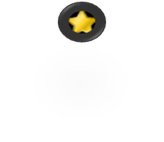 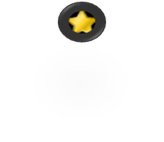 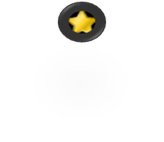 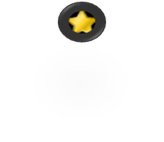 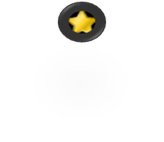 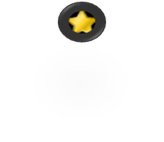 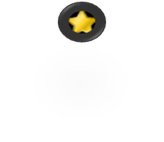 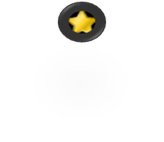 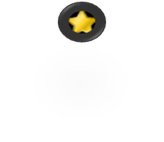 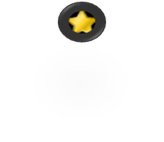 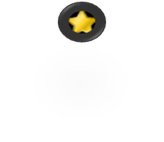 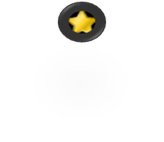 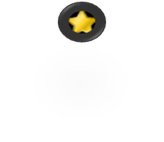 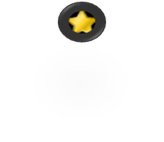 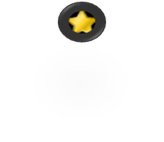 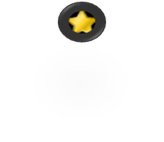 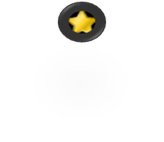 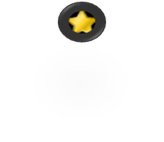 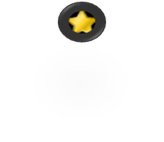 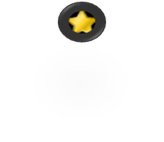 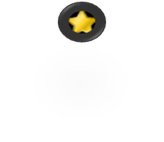 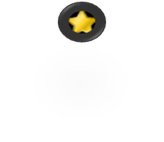 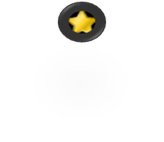 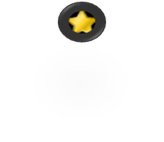 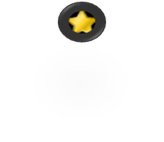 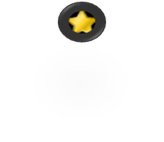 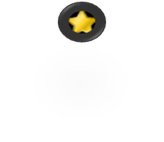 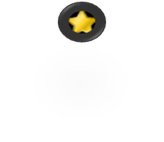 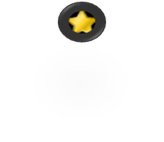 Планируемые финансовые результаты
Основные внутренние риски
Основные внешние риски
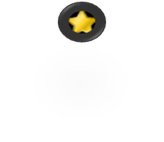 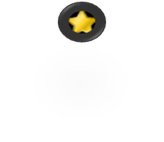 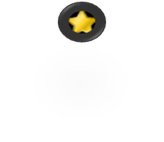 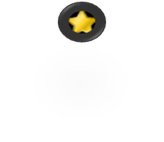 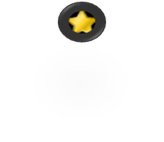 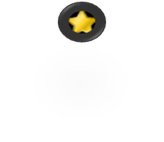 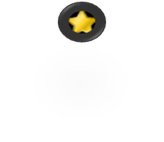 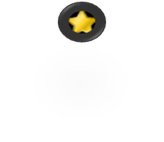 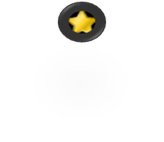 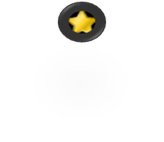 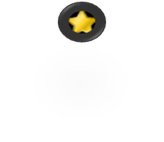 Таким образом, риски  по  реализации инвестиционного проекта можно считать незначительными
Инвестиционное предложение

    Для реализации проекта необходимо 300 млн. рублей инвестиций. 
    Инвестору будет предложено 30% уставного капитала создаваемой компании, которые он получит после выхода  проекта на окупаемость и возврата полной суммы инвестиций.
   Срок окупаемости предлагаемого проекта – 3 года. Окупаемость проекта спрогнозирована на вторую половину третьего года проекта.
    Прогнозируемый чистый доход после выхода проекта на окупаемость составит более 300 млн. руб. в год.
     В настоящий момент есть бизнес-план, команда единомышленников,  наработки ПО, отсутствие реальных конкурентов, аккредитация для защиты частного инвестора.
Благодарим Вас за внимание
Marketplace «RECAR»

Автор и руководитель проекта
Грязнов Михаил Олегович

+7 9080850152
mogryaznov@gmail.com
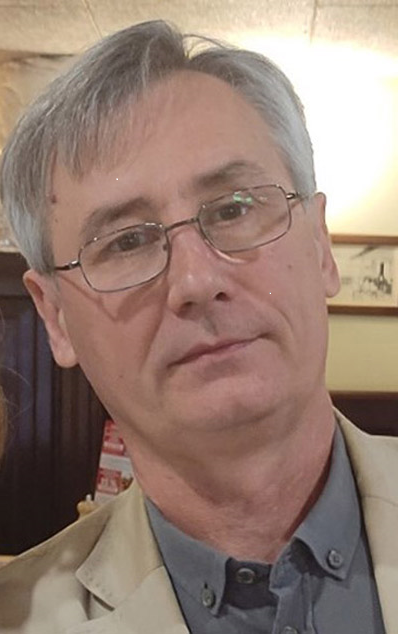